SGB IX im Personalmanagement
Für Personalverantwortliche und Inklusionsbeauftragte des Arbeitgebers
HERZLICHWILLKOMMEN
zum KursSGB IX im Personalmanagement Für Personalverantwortliche undInklusionsbeauftragte des Arbeitgebers
am 12.09.2023im HessenChemie CampusEs begrüßen Sie Dr. Tanja Zugschwerdt und Oliver Kurs
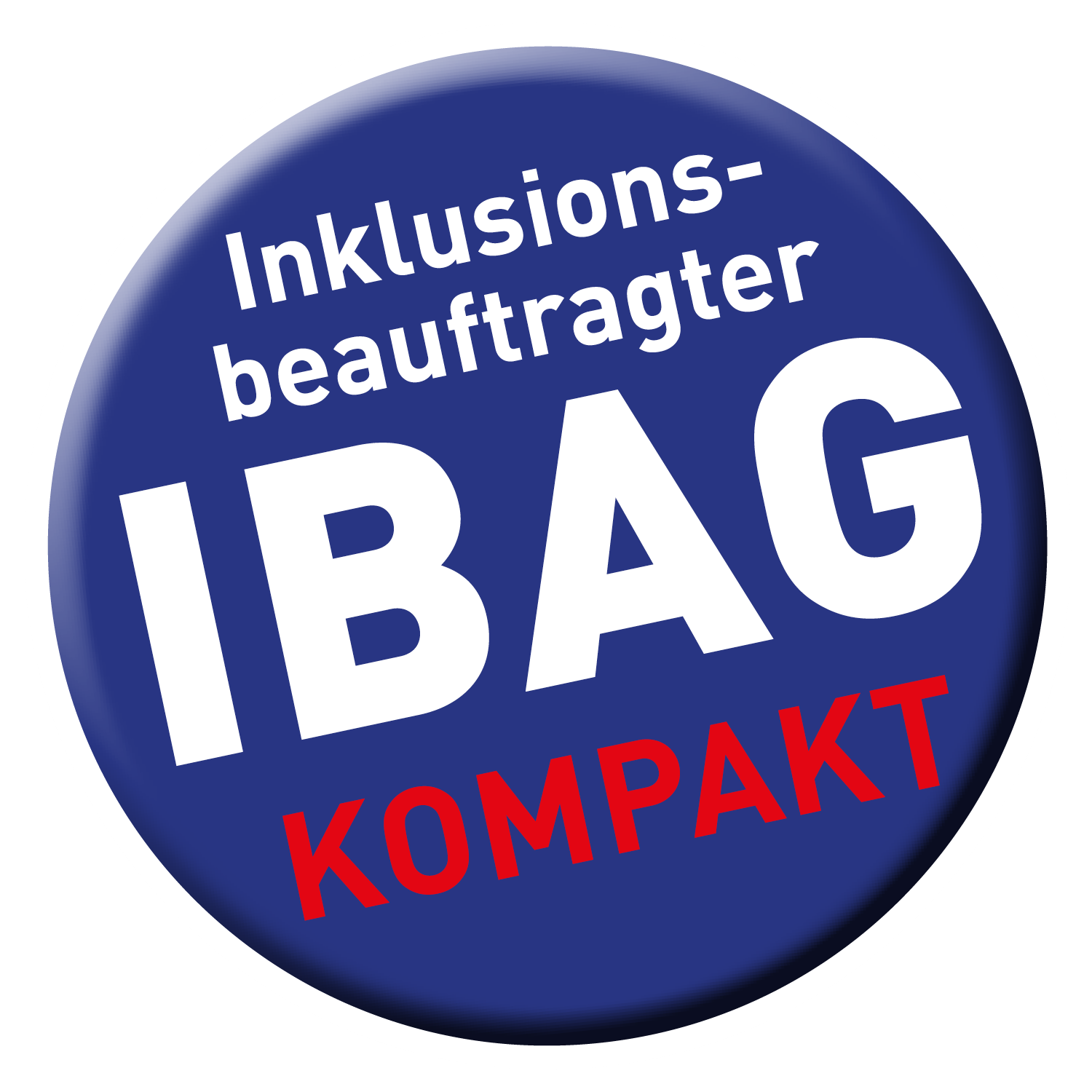 EINFÜHRUNG
E
VORSTELLUNG
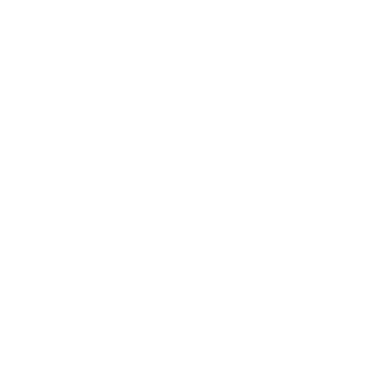 Name
Betrieb/Dienststelle
Funktion
Anzahl der (schwerbehinderten) Beschäftigten, Beschäftigungsquote
Schwerbehindertenvertretung vorhanden?
Inklusionsvereinbarung/Betriebliches Eingliederungsmanagement (BEM)?
Motivation
2
EINFÜHRUNG
E
DER KURS IM ÜBERBLICK
Einführung
T1  Begriffsbestimmungen
T2	 Aufgaben und Rechte IBAG und SBV
T3	 Ausgleichsabgabe
T4  Einstellung schwerbehinderter Menschen
T5	 Unterstützung bei Beschäftigung
T6	 Beendigung von Arbeitsverhältnissen
Abschluss
3
EINFÜHRUNG
E
DAVON HABEN SIE SICHER NOCH NIE ETWAS GEHÖRT:
Schwerbehinderte Menschen sind nicht ausreichend belastbar.
Sie bekommen Zusatzurlaub und sind dadurch teurer.
Schwerbehinderten Menschen kann man nicht kündigen.
Schwerbehinderte Menschen sind öfter und länger krank.
Sie sind nicht überall einsetzbar.
Sie haben nicht die erforderliche Qualifikation.
Die besondere Ausstattung der Arbeitsplätze ist so teuer.
Bei Problemen stehe ich allein da.
4
EINFÜHRUNG
E
INKLUSION
Die gesellschaftlichen Voraussetzungen werden geschaffen, 
dass behinderte Menschen in allen Bereichen der Gesellschaft
teilhaben können, ohne darum kämpfen zu müssen.
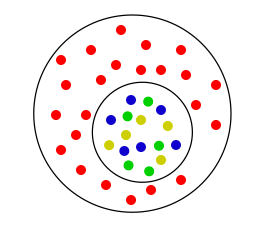 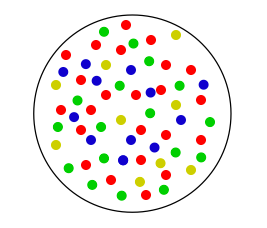 Integration
Inklusion
5
EINFÜHRUNG
E
ZIELE DES KURSES
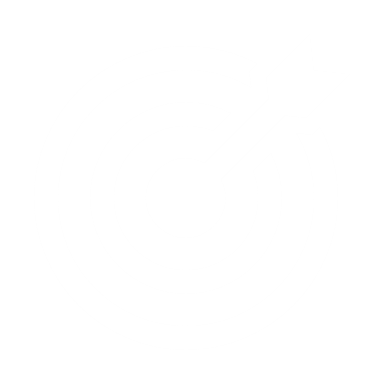 Service und Leistungen des Integrationsamtes für Arbeitgeber kennenlernen
Rechtliche Regelungen in der betrieblichen Praxis anwenden
Zusammenarbeit mit den betrieblichen Interessenvertretern verbessern
Erfahrungsaustausch
6
BEGRIFFSBESTIMMUNGEN
T1
DER KURS IM ÜBERBLICK
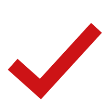 Einführung
T 1  Begriffsbestimmungen
T 2	 Aufgaben und Rechte IBAG und SBV
T 3	 Ausgleichsabgabe
T 4  Einstellung schwerbehinderter Menschen
T 5	 Unterstützung bei Beschäftigung
T 6	 Beendigung von Arbeitsverhältnissen
Abschluss
7
BEGRIFFSBESTIMMUNGEN
T1
BEGRIFFSBESTIMMUNG „BEHINDERT“
Nach § 2 Abs. 1 SGB IX sind Menschen mit Behinderung …
… Personen, die körperliche,  seelische, geistige oder Sinnesbeeinträchtigungen haben …
… die in Wechselwirkung mit einstellungs- und umweltbedingten Barrieren …
§
… mit hoher Wahrscheinlichkeit länger als sechs Monate von dem für das Lebensalter typischen Zustand abweichen …
… und daher an der gleichberechtigten Teilhabe an der Gesellschaft mit hoher Wahrscheinlichkeit gehindert sind.
8
BEGRIFFSBESTIMMUNGEN
T1
SCHWERBEHINDERTE UND GLEICHGESTELLTE BEHINDERTE MENSCHEN
SchwerbehinderteMenschen
Gleichgestellte behinderte Menschen
Anerkennung durchVersorgungsverwaltung
Grad der Behinderungmindestens 50
Unabhängig vom Arbeitsleben
Grad der Behinderung30 oder 40
Gleichstellung durchAgentur für Arbeit
Zur Erlangung oder Sicherung eines geeigneten Arbeitsplatzes
9
BEGRIFFSBESTIMMUNGEN
T1
SCHWERBEHINDERTE UND GLEICHGESTELLTE BEHINDERTE MENSCHEN
SchwerbehinderteMenschen
Gleichgestellte behinderte Menschen
Rechte, zum Beispiel:
Keine Benachteiligung
BehinderungsgerechterArbeitsplatz
Zusatzurlaub
Befreiung von Mehrarbeit
Teilzeitbeschäftigung
Kündigungsschutz
Gleiche Rechte wie schwerbehinderte Menschen

außer:
Zusatzurlaub
Vorzeitige Altersrente
§
10
AUFGABEN UND RECHTE IBAG UND SBV
T2
DER KURS IM ÜBERBLICK
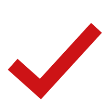 Einführung
T 1  Begriffsbestimmungen
T 2	 Aufgaben und Rechte IBAG und SBV
T 3	 Ausgleichsabgabe
T 4  Einstellung schwerbehinderter Menschen
T 5	 Unterstützung bei Beschäftigung
T 6	 Beendigung von Arbeitsverhältnissen
Abschluss
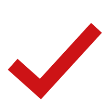 11
AUFGABEN UND RECHTE IBAG UND SBV
T2
INKLUSIONSBEAUFTRAGTER DES ARBEITGEBERS (IBAG) § 181 SGB IX
Verantwortliche Vertretung in Angelegenheitenschwerbehinderter und gleichgestellter behinderter Menschen
Achtet darauf, dass dem Arbeitgeber obliegendePflichten erfüllt sind
IBAG und Arbeitgeber sollen grundsätzlich verschiedenePersonen sein (wünschenswert)
In der Praxis regelmäßig in der Personalverwaltung beschäftigtEmpfehlenswert  Personalleitung
12
AUFGABEN UND RECHTE IBAG UND SBV
T2
INKLUSIONSBEAUFTRAGTER DES ARBEITGEBERS (IBAG)Auswahl und Bestellung
Der IBAG sollte  
selbst schwerbehinderter Mensch sein
Kenntnisse über Betrieb und Beschäftigte haben
Kenntnisse zum Schwerbehindertenrecht haben
Vertretungsbefugnisse besitzen (siehe verantwortliche Vertretung)
Einseitige Willenserklärung des Arbeitgebers verbunden mit Bevollmächtigung zur Vertretung (§ 167 BGB)
13
AUFGABEN UND RECHTE IBAG UND SBV
T2
INKLUSIONSBEAUFTRAGTER DES ARBEITGEBERS (IBAG)Aufgaben (1/2)
Aufgaben sind gesetzlich nicht klar definiert
Enge Zusammenarbeit mit
Arbeitgeber
Schwerbehindertenvertretung (SBV)
Betriebsrat oder Personalrat
Koordinierungsauftrag des Integrationsteams zur innerbetrieblichen Eingliederung
Einzelmaßnahmen
Entwicklung langfristiger Maßnahmen (z. B. BEM)
14
AUFGABEN UND RECHTE IBAG UND SBV
T2
INKLUSIONSBEAUFTRAGTER DES ARBEITGEBERS (IBAG)Aufgaben (2/2)
Ansprechpartner für schwerbehinderte Menschen (sbM)
Erfüllung der Pflichtquote
Insbesondere Besetzung freier Stellen mit besonders betroffenen behinderten Menschen
Bevorzugte Berücksichtigung sbM bei beruflicher Weiterbildung 
Erhaltung/Verbesserung der Arbeitsplätze für sbM
15
AUFGABEN UND RECHTE IBAG UND SBV
T2
SCHWERBEHINDERTENVERTRETUNG (SBV)Aufgaben
Eingliederung fördern
Interessen vertreten
Schwerbehinderte Menschen beraten
Unterstützung bei Antragstellung
Maßnahmen beantragen
Überwachung gesetzlicher Regelungen
16
AUFGABEN UND RECHTE IBAG UND SBV
T2
SCHWERBEHINDERTENVERTRETUNG (SBV)Rechte
Information und Anhörung
Beteiligung bei der Besetzung freier Arbeitsplätze
Teilnahme an Besprechungen, Sitzungen und Ausschüssen
Beantragung präventiver Maßnahmen
Aussetzung von Beschlüssen
Mitwirkung im Kündigungsschutzverfahren
17
AUFGABEN UND RECHTE IBAG UND SBV
T2
SCHWERBEHINDERTENVERTRETUNG (SBV)Rechtsstellung
Ehrenamt
Keine Benachteiligung
Rechtsstellung wie Betriebsrat oder Personalrat
Freistellung
Schulungsanspruch auch für erste/n Stellvertreter
18
AUFGABEN UND RECHTE IBAG UND SBV
T2
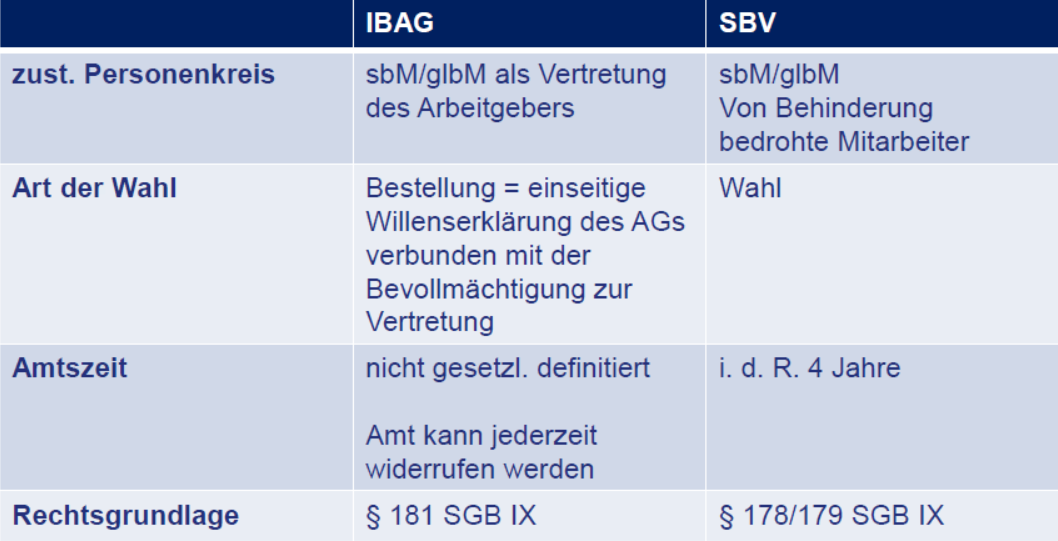 19
AUFGABEN UND RECHTE IBAG UND SBV
T2
Stellen Sie bitte gegenüber, 
was die Beratungs- und Betreuungsfelder der Inklusionsbeauftragten und 
was die der Vertrauensperson der schwerbehinderten Menschen sind?
20
AUFGABEN UND RECHTE IBAG UND SBV
T2
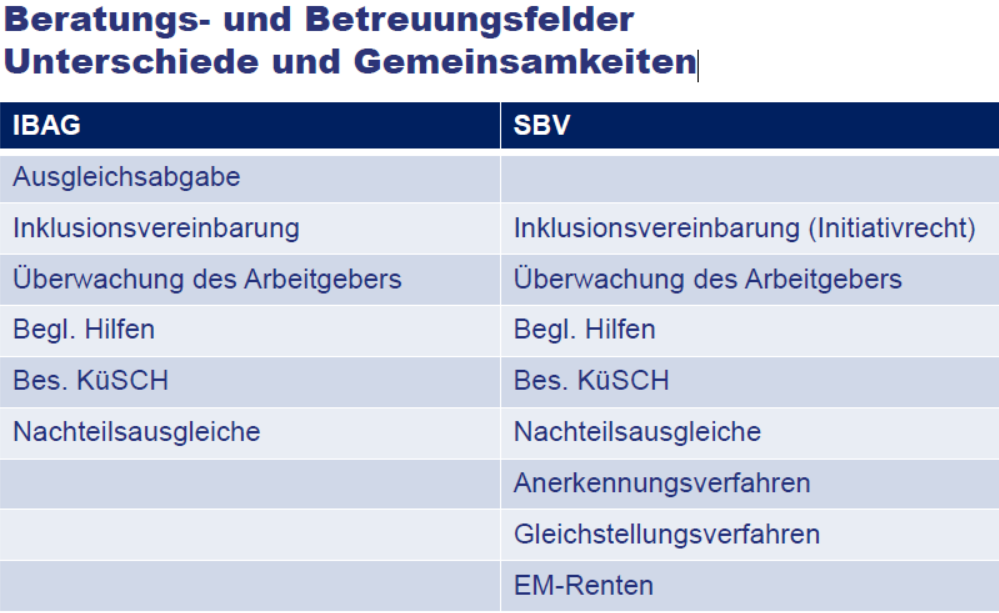 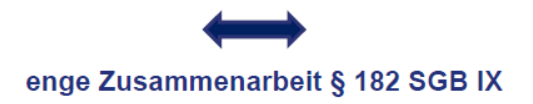 21
AUSGLEICHSABGABE
T3
DER KURS IM ÜBERBLICK
Einführung
T 1  Begriffsbestimmungen
T 2	 Aufgaben und Rechte IBAG und SBV
T 3	 Ausgleichsabgabe
T 4  Einstellung schwerbehinderter Menschen
T 5	 Unterstützung bei Beschäftigung
T 6	 Beendigung von Arbeitsverhältnissen
Abschluss
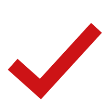 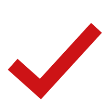 22
AUSGLEICHSABGABE
T3
AUSGLEICHSABGABEErhebung
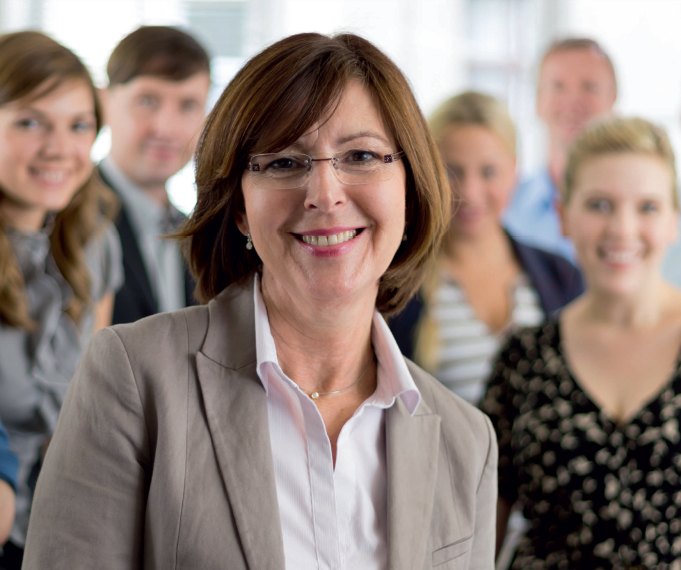 Arbeitgeber 
mit mindestens
20 Arbeitsplätzen
Beschäftigung 
von wenigstens 5 % schwerbehinderten 
Menschen
23
AUSGLEICHSABGABE
T3
AUSGLEICHSABGABEStaffelung
Berechnung auf jahresdurchschnittlicher Beschäftigungsquotein EUR pro Monat je unbesetzten Pflichtarbeitsplatz (ab Erhebungsjahr 2021)
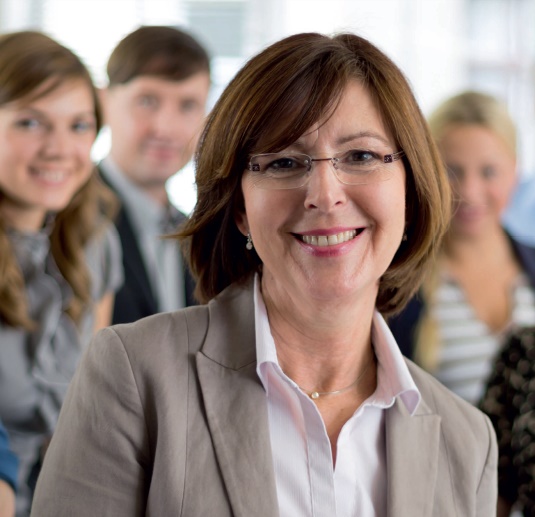 Derzeit wird vom Gesetzgeber darüber beraten, für Arbeitgeber
mit einer Quote von 0% den Betrag auf 720 € anzuheben
24
AUSGLEICHSABGABE
T3
AUSGLEICHSABGABEEinsparmöglichkeiten (1/2)
Schwerbehinderte Auszubildende
Beschäftigung im ersten Jahr nach der Ausbildung
Betriebliche Ausbildung im Sinne des § 35 Abs. 2 SGB IX
Mehrfachanrechnung kraft Gesetzes (2 Pflichtarbeitsplätze)
Mehrfachanrechnung durch die Agentur für Arbeit (max. 3 Pflichtarbeitsplätze)
Besonders betroffene behinderte Menschen
Beschäftigung im Anschluss an die Werkstatt für behinderte Menschen
Gesetzlich doppelt Angerechnete
25
AUSGLEICHSABGABE
T3
AUSGLEICHSABGABEEinsparmöglichkeiten (2/2)
an
Werkstätten für behinderte Menschen
und Blindenwerkstätten …
Lieferaufträge
schwerbehinderter und
gleichgestellter behinderter Menschen
Beschäftigung
26
EINSTELLUNG SCHWERBEHINDERTER MENSCHEN
T4
DER KURS IM ÜBERBLICK
Einführung
T 1  Begriffsbestimmungen
T 2	 Aufgaben und Rechte IBAG und SBV
T 3	 Ausgleichsabgabe
T 4  Einstellung schwerbehinderter Menschen
T 5	 Unterstützung bei Beschäftigung
T 6	 Beendigung von Arbeitsverhältnissen
Abschluss
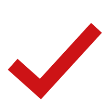 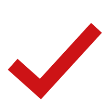 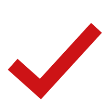 27
EINSTELLUNG SCHWERBEHINDERTER MENSCHEN
T4
EINSTELLUNGSVERFAHREN § 164 (1) SGB IX
Prüfungspflicht unter Beteiligung der SBV und Anhörung des BR/Personalrat § 155 Abs. 2 SGB IX
Einschaltung der Agentur für Arbeit § 164 Abs. 1 SGB IX
Unterrichtung der SBV und des BR/PR über Bewerbung/ Vermittlungsvorschläge § 164 Abs. 1 S. 4 SGB IX
Zuleitung der Bewerbungsunterlagen an die Schwerbehindertenvertretung § 178 Abs. 2 S. 4 SGB IX
Einladung der SBV zum Vorstellungsgespräch § 178 Abs. 2 S. 4 SGB IX
Ggf. Erörterungsverfahren gem. § 164 Abs. 1 S. 7 SGB IX
28
EINSTELLUNG SCHWERBEHINDERTER MENSCHEN
T4
BENACHTEILIGUNGSVERBOT (AGG)
Arbeitgeber dürfen schwerbehinderte Menschen wegen ihrer Behinderung nicht benachteiligen …
… bei der Begründung des Beschäftigungsverhältnisses …
…  beim beruflichen Aufstieg …
§
… bei einer Weisung …
… bei einer Kündigung.
29
EINSTELLUNG SCHWERBEHINDERTER MENSCHEN
T4
KEINE BENACHTEILIGUNG
Unterschiedliche Behandlung (§ 8AGG)  ist zulässig, wenn …
… die auszuübende Tätigkeit wesentliche und entscheidende Anforderungen an die
körperliche Funktion, 
geistige Fähigkeit oder 
seelische Gesundheit
stellt, die der schwerbehinderte Mensch im konkreten Fall nicht erfüllen kann.
30
EINSTELLUNG SCHWERBEHINDERTER MENSCHEN
T4
BEWERBERAUSWAHL
Die unternehmerische Entscheidungsfreiheit wird nicht eingeschränkt.
31
EINSTELLUNG SCHWERBEHINDERTER MENSCHEN
T4
NEUE ARBEITS- UND AUSBILDUNGSPLÄTZE
Beteiligung an den Investitionskosten (behinderungsunabhängig)  § 15 SchwbAV
Zuschüsse zu Ausbildungs- und Prüfungsgebühren
HePAS
32
UNTERSTÜTZUNG BEI BESCHÄFTIGUNG
T5
DER KURS IM ÜBERBLICK
Einführung
T 1  Begriffsbestimmungen
T 2	 Aufgaben und Rechte IBAG und SBV
T 3	 Ausgleichsabgabe
T 4  Einstellung schwerbehinderter Menschen
T 5	 Unterstützung bei Beschäftigung
T 6	 Beendigung von Arbeitsverhältnissen
Abschluss
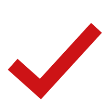 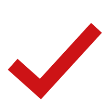 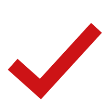 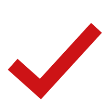 33
UNTERSTÜTZUNG BEI BESCHÄFTIGUNG
T5
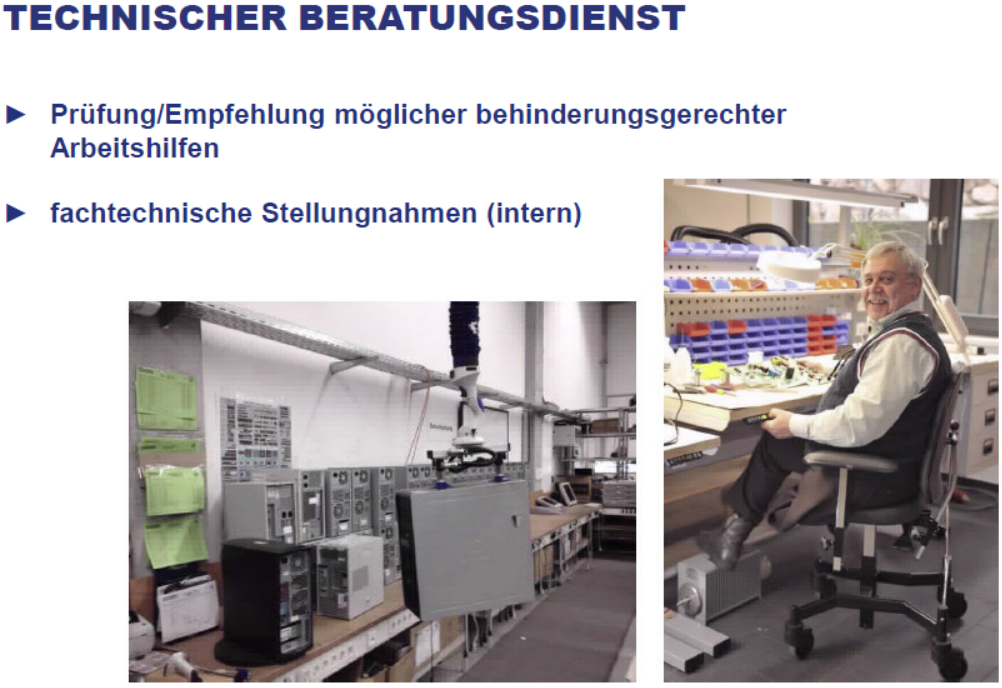 34
UNTERSTÜTZUNG BEI BESCHÄFTIGUNG
T5
TECHNISCHER BERATUNGSDIENST
Beratung bei Beschaffung technischer Arbeitshilfen und behinderungsgerechter Maschinen
Planung und Begleitung von Umbauten
Behinderungsgerechte Organisation von Arbeitsabläufen
Suche nach alternativen Arbeitsplätzen
Fachtechnische Stellungnahmen
35
UNTERSTÜTZUNG BEI BESCHÄFTIGUNG
T5
INTEGRATIONSFACHDIENST (IFD)
Begleitung am Arbeitsplatz
Vermittlung bei Konflikten
Krisenintervention
Unterstützung bei Antragstellung
Information für Vorgesetzte und Kollegen
36
UNTERSTÜTZUNG BEI BESCHÄFTIGUNG
T5
BERATUNGSANGEBOT INTEGRATIONSAMT
Beratung von Arbeitgebern, betrieblichen Aufgabenträgern und schwerbehinderten Menschen bei Problemen im Arbeitsleben und der behinderungsgerechten Gestaltung von Arbeitsplätzen. Ansprechpartner ist der zuständige Sachbearbeiter beim Integrationsamt.
Aufklärungs-, Schulungs- und Bildungsmaßnahmen
37
UNTERSTÜTZUNG BEI BESCHÄFTIGUNG
T5
EINHEITLICHE ANSPRECHSTELLEN
Arbeitgeber proaktiv ansprechen, beraten und für die Ausbildung, Einstellung und Beschäftigung gewinnen 
unabhängige Beratung und Unterstützung für Anträge bei den zuständigen gesetzlichen Leistungsträgern 
Einrichtung der „Einheitlichen Ansprechstellen für Arbeitgeber“ ab 2022
Je nach Bundesland bei unterschiedlichen Trägern angesiedelt
Unterstützung bei Antragstellung
38
UNTERSTÜTZUNG BEI BESCHÄFTIGUNG
T5
BEGLEITENDE HILFE IM ARBEITSLEBENZiele
Ausgleich behinderungsbedingter Nachteile im Arbeitsleben
Für Arbeitgeber und schwerbehinderte Menschen akzeptable und individuelle Lösungen
Technisch und organisatorisch realisierbar
Mit finanzieller Unterstützung
39
UNTERSTÜTZUNG BEI BESCHÄFTIGUNG
T5
BEGLEITENDE HILFE IM ARBEITSLEBENLösungen
Individuelle Unterstützung, Begleitung und Betreuung ist das Kernstück der Begleitenden Hilfe im Arbeitsleben.
Beratungsangebot
Analyse der Organisation der Arbeitsabläufe
Ermittlung des Handlungsbedarfs
Betriebswirtschaftlich sinnvolle Lösungen für Arbeitsplätze
40
UNTERSTÜTZUNG BEI BESCHÄFTIGUNG
T5
BEGLEITENDE HILFE IM ARBEITSLEBENVoraussetzungen
Antragstellung vor Auftragserteilung
Förderhöhe bis zu den notwendigen Kosten unter Berücksichtigung des wirtschaftlichen Vorteils des Arbeitgebers
Ggf.  Arbeitsplatzbindung
41
UNTERSTÜTZUNG BEI BESCHÄFTIGUNG
T5
LEISTUNGEN AN ARBEITGEBERArbeits- und Ausbildungsplätze
Förderfähige Maßnahmen
Behinderungsgerechte Einrichtung und Unterhaltung der Arbeitsstätten
Ausstattung mit technischen Arbeitshilfen
Ausbildung 
Ersatzbeschaffung, Anpassung an technische Weiterentwicklung
42
UNTERSTÜTZUNG BEI BESCHÄFTIGUNG
T5
LEISTUNGEN AN ARBEITGEBERAußergewöhnliche Belastungen (1/4)
€
PersonelleUnterstützung
Behinderungsbedingte Leistungseinschränkung
zur Unterweisung
zur arbeitsbegleitenden Betreuung
für Handreichungen
liegt vor, wenn die Leistung wesentlich und nicht nur vorübergehend unter der Normalleistung vergleich-barer nicht behinderter Arbeitnehmer liegt
43
UNTERSTÜTZUNG BEI BESCHÄFTIGUNG
T5
LEISTUNGEN AN ARBEITGEBERAußergewöhnliche Belastungen (2/4)
Definition
Überdurchschnittlich hoch sind die Belastungen, wenn
eine personelle Unterstützung von mindestens 60 Minuten/Tag erforderlich ist.
die Arbeitsleistung mindestens um 30 % geringer ist als die Normalleistung.
44
UNTERSTÜTZUNG BEI BESCHÄFTIGUNG
T5
LEISTUNGEN AN ARBEITGEBERAußergewöhnliche Belastungen (3/4)
Die Höhe der Leistung
soll im angemessenen Verhältnis zum Bruttojahreseinkommen stehen, einschl. AG-Anteil zur Gesamtsozialversicherung
45
UNTERSTÜTZUNG BEI BESCHÄFTIGUNG
T5
LEISTUNGEN AN ARBEITGEBERAußergewöhnliche Belastungen (4/4)
Dauer
Zeitlich befristet, Anschlussbewilligung ist möglich
Leistungen auch bei Abwesenheit des schwerbehinderten Menschen, solange der Arbeitgeber Entgeltleistungen erbringt
Einstellung der Leistung bei Beendigung des Arbeitsverhältnisses
46
UNTERSTÜTZUNG BEI BESCHÄFTIGUNG
T5
LEISTUNGEN AN SCHWERBEHINDERTE MENSCHEN
Zum Beispiel
Technische Arbeitshilfen
Teilnahme an Maßnahmen zur Erhaltung und Erweiterung beruflicher Kenntnisse und Fertigkeiten
Kostenersatz einer notwendigen Arbeitsassistenz
47
UNTERSTÜTZUNG BEI BESCHÄFTIGUNG
T5
ENTSCHEIDUNGSKRITERIEN DES INTEGRATIONSAMTES
Einzelfallprinzip
Beschäftigungsquote
Kausalität
Angemessenheit
Wirtschaftlichkeit
48
UNTERSTÜTZUNG BEI BESCHÄFTIGUNG
T5
ABLAUF EINER FÖRDERMASSNAHME (1/3)
Schwierigkeiten am Arbeitsplatz betriebs-, personen- oder verhaltensbedingt▼
Arbeitgeber schaltet SBV, BR/PR und Integrationsamt ein Initiativrecht der Vertrauensperson▼
Entwicklung eines gemeinsamen LösungsvorschlagsIntegrationsamt stellt finanzielle Hilfen in Aussicht▼
49
UNTERSTÜTZUNG BEI BESCHÄFTIGUNG
T5
ABLAUF EINER FÖRDERMASSNAHME (2/3)
Antragstellungdurch Arbeitgeber▼
Arbeitsbewilligung/Bescheiddurch das Integrationsamt▼
Realisierungdurch den Arbeitgeber▼
50
UNTERSTÜTZUNG BEI BESCHÄFTIGUNG
T5
ABLAUF EINER FÖRDERMASSNAHME (3/3)
Vorlage der Unterlagen wie im Bewilligungsbescheidgefordert (z. B. Sicherheiten, Rechnungen)▼
Integrationsamt zahlt die finanzielle Hilfe aus▼
Integrationsamt kontrolliertden Erfolg/die Verwendung■
51
UNTERSTÜTZUNG BEI BESCHÄFTIGUNG
T5
BETRIEBLICHES EINGLIEDERUNGSMANAGEMENT (BEM)
Konkretisierung der Prävention bei personenbedingter/ krankheitsbedingter Gefährdung des Arbeitsverhältnisses
Ziele
Arbeitsunfähigkeit überwinden
Vorbeugen von neuer Arbeitsunfähigkeit
Rehabilitation vor Entlassung
Frühverrentung vermeiden
52
UNTERSTÜTZUNG BEI BESCHÄFTIGUNG
T5
BETRIEBLICHES EINGLIEDERUNGSMANAGEMENT (BEM)
Umsetzung aller Maßnahmen, um Beschäftigte mit gesundheitlichen Problemen oder Behinderung dauerhaft an einem geeigneten Arbeitsplatz einzusetzen
§
Gesetzesbegründung 
„Durch die gemeinsame Anstrengung aller Beteiligten soll ein betriebliches Eingliederungsmanagement geschaffen werden, das durch geeignete Gesundheitsprävention das Arbeitsverhältnis dauerhaft sichert.“
53
UNTERSTÜTZUNG BEI BESCHÄFTIGUNG
T5
BETRIEBLICHES EINGLIEDERUNGSMANAGEMENT (BEM)
Voraussetzungen
sechs Wochen Arbeitsunfähigkeit
Lang andauernde Krankheit
Häufige Kurzzeiterkrankungen
Nur mit Zustimmung und Beteiligung der betroffenen Person (Selbstbestimmungsrecht)
Datenschutz (Art und Umfang der erhobenen und verwendeten Daten)
54
UNTERSTÜTZUNG BEI BESCHÄFTIGUNG
T5
BETRIEBLICHES EINGLIEDERUNGSMANAGEMENT (BEM)
Initiative
Arbeitgeber: 
Rechtliche Verpflichtung zum BEM
Wächterfunktion des BR/PR und bei schwerbehinderten Menschen durch die Schwerbehindertenvertretung (SBV)
55
UNTERSTÜTZUNG BEI BESCHÄFTIGUNG
T5
BETRIEBLICHES EINGLIEDERUNGSMANAGEMENT (BEM)
Innerbetriebliches Integrationsteam
Personalabteilung
Betriebsrat/Personalrat
Schwerbehindertenvertretung 
Betriebsarzt
Fachkraft für Arbeitssicherheit
56
UNTERSTÜTZUNG BEI BESCHÄFTIGUNG
T5
BETRIEBLICHES EINGLIEDERUNGSMANAGEMENT (BEM)
Kooperation mit externen Partnern
Rentenversicherungsträger
Berufsgenossenschaften
Krankenkassen
Integrationsamt
Agentur für Arbeit
Integrationsfachdienst
Rehabilitationskliniken
Einrichtungen zur beruflichen Rehabilitation
Hausarzt/Facharzt
Einheitliche Ansprechstellen
57
UNTERSTÜTZUNG BEI BESCHÄFTIGUNG
T5
BETRIEBLICHES EINGLIEDERUNGSMANAGEMENT (BEM) – das Verfahren
Weitere Beteiligte
SBV
BR/PR
Betriebsarzt
Betroffene Person
6 Wochen arbeitsunfähig innerhalb eines Jahres (wiederholt oder an einem Stück)
Arbeitgeber klärt mit Zustimmung und Beteiligung der betroffenen Person
Arbeitgeberzieht hinzu
ZIELE
Beseitigung der Arbeitsunfähigkeit  
Vermeidung neuer Arbeitsunfähigkeit
Dauerhafte Sicherung des Arbeitsverhältnisses
GemeinsameServicestelle
Integrationsamt 
IFD
58
UNTERSTÜTZUNG BEI BESCHÄFTIGUNG
T5
PRÄVENTION – CHANCEN NUTZEN
Arbeits- und Gesundheits-schutz
Betriebliches Eingliederungs- management
Gesundheits-förderung
Prävention
Arbeitsfähigkeit erhalten
Arbeitsfähigkeit wiederherstellen
Arbeitsfähigkeit fördern
Chance
59
UNTERSTÜTZUNG BEI BESCHÄFTIGUNG
T5
PRÄVENTION – BEI SCHWIERIGKEITEN
Arbeitsverhältnis gefährdet
Personenbedingt
Verhaltensbedingt
Betriebsbedingt
Beteiligte
SBV
BR/PR
Integrationsamt
IFD
Arbeitgeber
schaltet ein
ZIEL
Beseitigung der Schwierigkeiten und dauerhafte Sicherung des Arbeitsverhältnisses
60
BEENDIGUNG VON ARBEITSVERHÄLTNISSEN
T6
DER KURS IM ÜBERBLICK
Einführung
T 1  Begriffsbestimmungen
T 2	 Aufgaben und Rechte IBAG und SBV
T 3	 Ausgleichsabgabe
T 4  Einstellung schwerbehinderter Menschen
T 5	 Unterstützung bei Beschäftigung
T 6	 Beendigung von Arbeitsverhältnissen
Abschluss
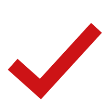 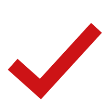 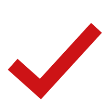 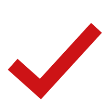 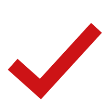 61
BEENDIGUNG VON ARBEITSVERHÄLTNISSEN
T6
ALLGEMEINER/BESONDERER KÜNDIGUNGSSCHUTZ (1/4)
Allgemeiner Kündigungsschutz
Besonderer Kündigungsschutz
  
Schwerbehindertenrecht
(SGB IX Teil 3)
Kündigungsschutzgesetz
(KSchG)
Für alle Arbeitnehmer
Für schwerbehinderte und gleichgestellte Arbeitnehmer
Sofern das Arbeitsverhältnis länger als 6 Monate besteht
In Betrieben mit mehr als5/10 Arbeitnehmern
Unabhängig von der Zahl der Arbeitnehmer
Erst nach Zustimmungdes Integrationsamtes
Kündigung nach Anhörung des BR/PR
62
BEENDIGUNG VON ARBEITSVERHÄLTNISSEN
T6
ALLGEMEINER/BESONDERER KÜNDIGUNGSSCHUTZ (2/4)
Ordentliche Kündigung
ZUSTIMMUNG
ERFORDERLICH
Außerordentliche Kündigung
Änderungskündigung
Sonderfall: Beendigung wegen Erwerbsminderung
63
BEENDIGUNG VON ARBEITSVERHÄLTNISSEN
T6
ALLGEMEINER/BESONDERER KÜNDIGUNGSSCHUTZ (3/4)
ZUSTIMMUNG
NICHT
ERFORDERLICH
Kündigung durch den schwerbehinderten Arbeitnehmer
Einvernehmliche Beendigung (Aufhebungsvertrag)
Befristeter Vertrag (Zeitvertrag, auflösende Bedingung)
64
BEENDIGUNG VON ARBEITSVERHÄLTNISSEN
T6
ALLGEMEINER/BESONDERER KÜNDIGUNGSSCHUTZ (4/4)
ZUSTIMMUNG
NICHT
ERFORDERLICH
Kündigung innerhalb von6 Monaten
Entlassung aus Witterungs-gründen (mit Wiedereinstellungs-zusage)
Entlassung aus besonderen
Beschäftigungsverhältnissen
Kündigung ohne Einwendungen der betroffenen älteren sbM bei bestehendem Sozialplan
65
BEENDIGUNG VON ARBEITSVERHÄLTNISSEN
T6
KÜNDIGUNGSSCHUTZVERFAHREN
AG Kündigungsabsicht
Information SBV § 178 (2) SGB IX und BR/PR
Antrag auf Zustimmung
Integrationsamt ermittelt
Kündigungsverhandlung
Ggf. Expertenanhörung
Gütliche Einigung/Entscheidung Integrationsamt
66
BEENDIGUNG VON ARBEITSVERHÄLTNISSEN
T6
DIE ENTSCHEIDUNG DESINTEGRATIONSAMTES
Prüfung ZusammenhangKündigungsgrund   Behinderung
Betriebsbedingt
Personenbedingt
Verhaltensbedingt
Wenn ein behinderungsbedingter Zusammenhang besteht,hat das Integrationsamt größeren Ermessensspielraum.
Entscheidung i. d. R. nach freiem Ermessen
67
BEENDIGUNG VON ARBEITSVERHÄLTNISSEN
T6
ERMESSENSEINSCHRÄNKUNG
Bei vielen betriebsbedingten Kündigungen (Betriebsauflösungen oder Insolvenz, wenn bestimmte Kriterien erfüllt sind)
Bei Änderungskündigungen, wenn ein angemessener und zumutbarer Arbeitsplatz angeboten wird
Bei außerordentlichen Kündigungen, wenn kein Zusammenhang zur Behinderung besteht
68
BEENDIGUNG VON ARBEITSVERHÄLTNISSEN
T6
BETRIEBSBEDINGTE KÜNDIGUNG
Bei unternehmerischen Entscheidungen prüft das Integrationsamt die Offensichtlichkeit und ob eine Umsetzung auf einen anderen Arbeitsplatz zumutbar ist.
Ermessen ist eingeschränkt bei
wesentlicher Betriebseinschränkung
Betriebsstilllegung
Insolvenzverfahren
69
BEENDIGUNG VON ARBEITSVERHÄLTNISSEN
T6
VERHALTENSBEDINGTE KÜNDIGUNG
Beispiel
Mit Zusammen-hang zur Behinderung
Hohe Zumutbarkeitsgrenze für den Arbeitgeber(Rehabilitationsmaßnahmen, Betreuung durch IFD …)
Fehlverhalten aufgrund psychischer Erkrankung
Ohne Zusammen-hang zur Behinderung
Zumutbarkeit für den Arbeitgeber gering
Keine Besserstellung gegenüber nicht behinderten Menschen
Ggf. vorherige Abmahnung erforderlich
Oberschenkel-amputierter begeht Diebstahl
70
BEENDIGUNG VON ARBEITSVERHÄLTNISSEN
T6
PERSONENBEDINGTE KÜNDIGUNG
In der Regel mit Zusammenhang zur Behinderung
Entscheidung nach freiem Ermessen
Beispiel: behinderungsbedingte FehlzeitenÜberprüfung der Zumutbarkeit für den Arbeitgeber
Höhe der Fehlzeiten
Erheblichkeit der betrieblichen Belastungen
Zukunftsprognose
71
BEENDIGUNG VON ARBEITSVERHÄLTNISSEN
T6
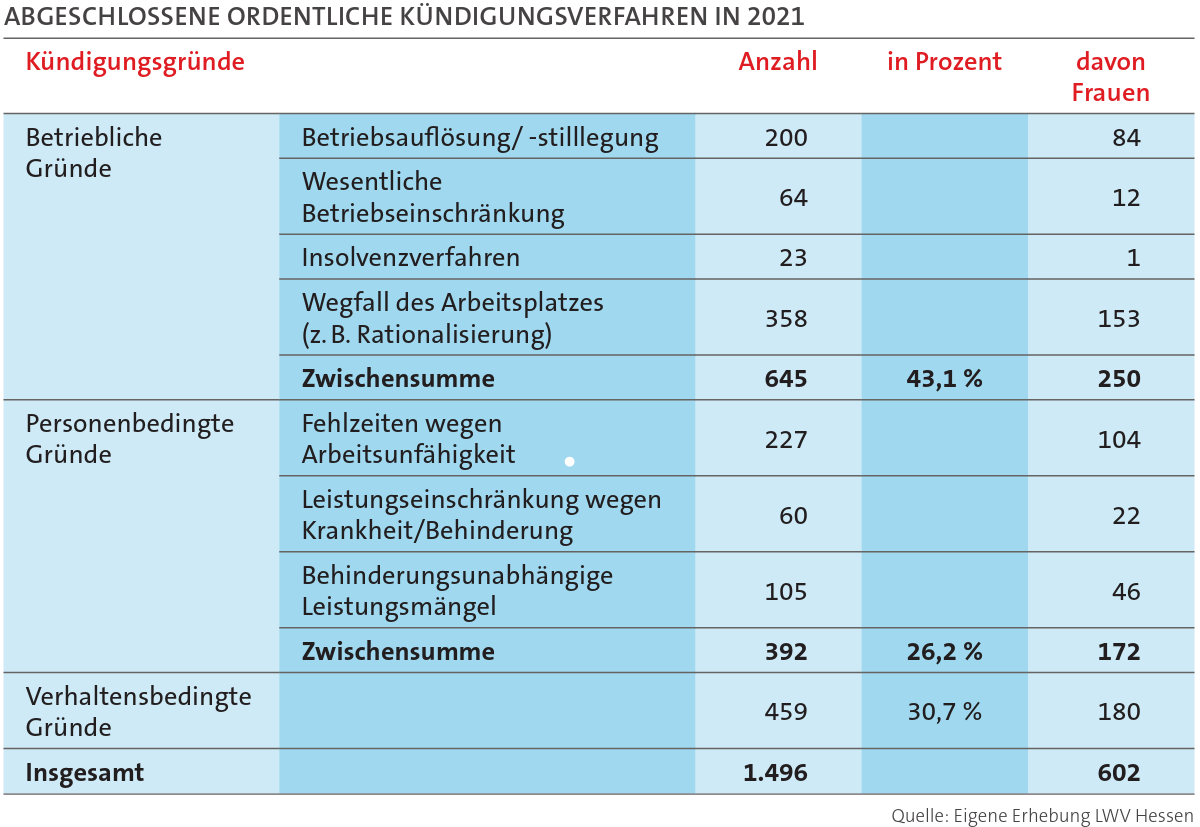 STATISTIK
72
BEENDIGUNG VON ARBEITSVERHÄLTNISSEN
T6
STATISTIK
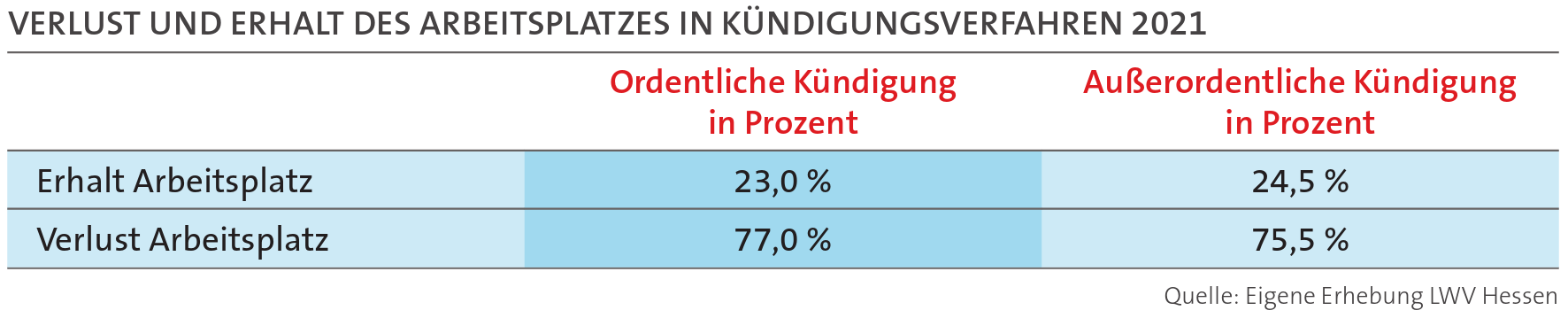 73
ABSCHLUSS
A
DER KURS IM ÜBERBLICK
Einführung
T 1  Begriffsbestimmungen
T 2	 Aufgaben und Rechte IBAG und SBV
T 3	 Ausgleichsabgabe
T 4  Einstellung schwerbehinderter Menschen
T 5	 Unterstützung bei Beschäftigung
T 6	 Beendigung von Arbeitsverhältnissen
Abschluss
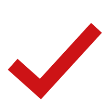 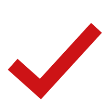 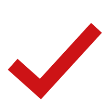 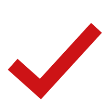 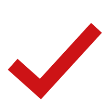 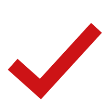 74
ABSCHLUSS
A
ZIELE DES KURSES ERREICHT?
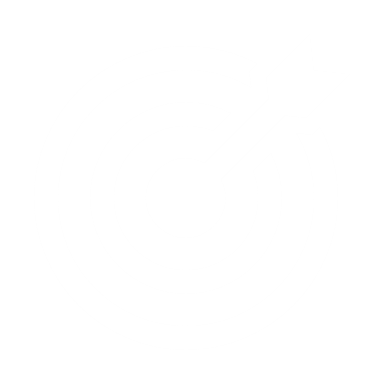 Sind die rechtlichen Regelungen in der betrieblichen Praxis anwendbar?
Wird sich die Zusammenarbeit mit den betrieblichen Interessenvertretern verbessern?
Bestehen noch Vorbehalte und Vorurteile gegen die Beschäftigung von Menschen mit Behinderungen?
Kennen Sie jetzt Unterstützungsmöglichkeiten durch das Integrationsamt?
75
ABSCHLUSS
ABSCHLUSS
A
Weitere Informationen zu unseren Themen finden Sie im Internet unter

www.bih.de
oder bei Ihrem Integrationsamt unter 
www.integrationsamt-hessen.deVielen Dank für Ihr Interesse, gute Heimreise!
76